Leadership Journal
Mindfulness, Relevance & Relationships
of
Awareness, Growth & Balance
for the Teenage Mind
Why?
It is important to know that in order to develop into a leader, we must first explore our own self, build knowledge and confidence before we can ask others to trust and depend on our character. 
Time Management, Reflection, Organization, Balance, & Awareness
This Journal Belongs To?
Please fill in your name on page one in order to designate that this journal is in fact your journal.
You will only receive one journal this school year. Do not misplace!
Yes, this journal will be graded. More for completion rather than ”correct” answers. It will be turned in via google classroom for assessment weekly.
My Promise
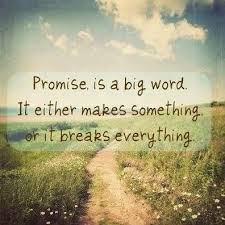 What are your goals & aspirations for the school year? How do you value knowledge that leads to enlightenment for your future? What is the promise you make to your “self” where doubt, compromise, and negativity don’t harm your character and integrity?
Core Principles
Inside the front cover, next to you cover page with name, going to put down our principles so they are visible daily to each one of us. 
Core Principles 2021-2022
____________________
____________________
____________________
____________________
Goals & Quotes
You will develop goals (similar, if not the same for your portfolio) for the school year. Please do not complete today, rather think about what your future holds. 
Quote: there is great power in words – what words have come together to impact your state of mind? Find that quote, share it, and reflect as to why it is so important. Again, do not complete today. Think about the various quotes that are in our world. 
Both aspects of the journal will be due on the 1st day of school.
Monthly Calendar
Let’s set up the month of August (you are more than welcome to continue working on the other months to set up on your own time)…you should have this done already 
Write in the name of the month and the year
Write in the dates (small) in a top corner of each box
We will as a class work to fill in various due dates, events, and more to keep organized. You may equally use this to plan for club meetings, sport games, doctor appts, etc. 
There are areas for Notes if you need the extra space.
Writing & Colors
Each day of the week you will be asked to write at the start of class in your journal. This will be a task that will allow us to lead into the daily start of what needs to be accomplished.
But what does it all mean and why are we doing this?
Mondays
Reflection: Analyze a quote…
the goal is to think more critically, analyze the meaning of words put together by an author, and reflect on the meaning behind the quote encouraging you to be the best version of yourself. 
Red: Root Chakra...
represents time, self protection, communication and balance. 
Take time for the self and be rooted in all that you accomplish!
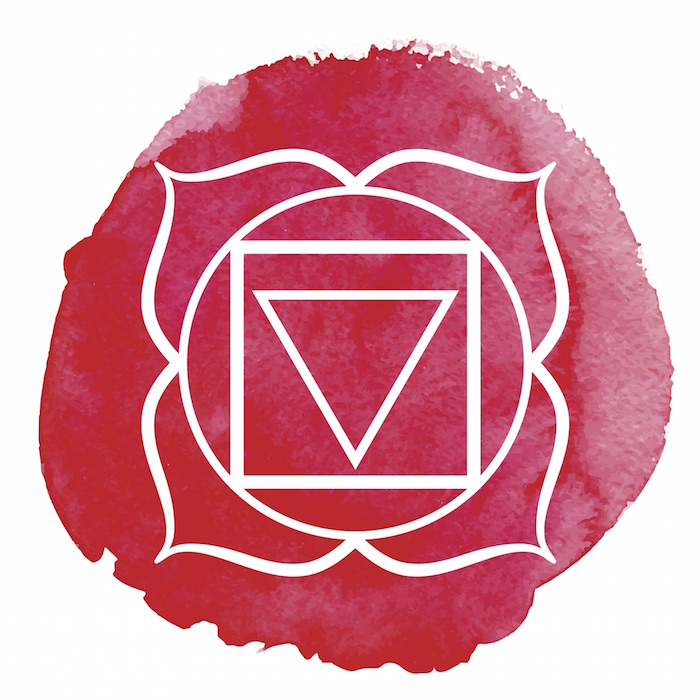 Tuesdays
Depth: building on vocabulary…
You will pick a word that represents your current mood and why that world has impacted your day. Repeat words are highly discouraged. 
Orange: Sacral Chakra...
represents self respect, creativity, and balance of relationships. 
Take time to remember to respect yourself and all that you represent.
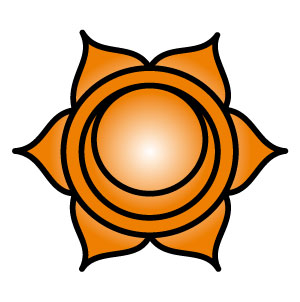 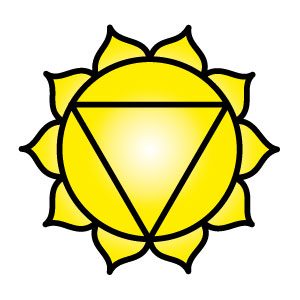 Wednesdays
Awareness: your world around you…
find current events that are effecting Ripon High, local government, the state, federal government, or perhaps the world. The goal is to be aware of our surroundings even if it does not directly affect our current state. 
Yellow: Solar Plexus Chakra...
represents self worth, power, control and the work ethic to keep going. 
Take the time to push through the good, bad, and even ugly days. Those goals scripted will be accomplished.
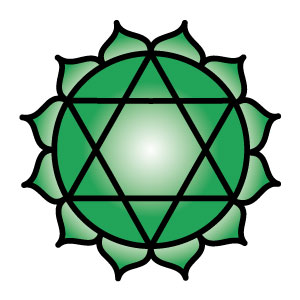 Thursdays
Relevance: Knowledge gained…
you will write down something learned in your week up until this point. Revisiting a concept that you found interesting, struggled with, or even found success allowing for growth. Often we visit a topic for a short period of time and then forget. We must look back and find the relevance to the subject matter being taught. 
Green: Heart Chakra...
Love, kindness and caring. 
We must as leaders remember to take care of others and treat them with kindness.
Fridays
Relationships: Gratitude for all that you have…
It is important to be thankful for all that we have in this life. Taking time to be thankful and reflective is so extremely important. Studies have shown when one reflects on being thankful, anxiety is eased. 
Teal Blue: Throat Chakra...
representing communciation and creativity. 
This is a goal for every leader, every day in the program.
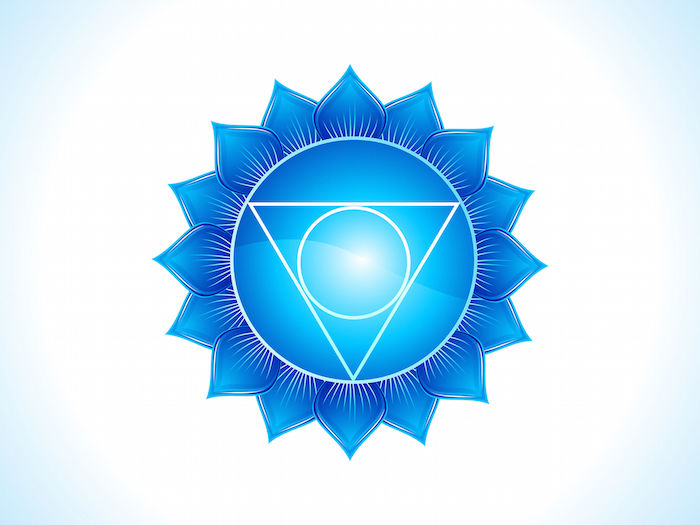 Saturdays
Balance: time management with all that you do…
You will write down what you have for homework for the past week as a way to balance out you weekend and realize the deadlines that are ahead. 
Dark Blue: Third Eye Chakra...
where reflection and mindfulness grow. 
Leaders must be aware of others around them as they plan and execute activities. Not only that, but they must be mindful of their own needs and take care of themselves so that they can be successful in all that they do.
Sundays
Thankfulness: a day to reflect & be thankful...
taking time to be still and writing down what you are thankful for in that particular week. 
Purple: Crown Chakra...
allows for connection and better relationships. 
Leaders are able to put themselves aside and take care of others because their focus is to create strong and positive relationships.
Weekly Planner
Each day of the week you have the space to write down what needs to be completed for each one of your courses at RHS.
Write down homework & due dates
Take notes of what was accomplished in that period that particular day
Take note as to when you have a club meeting or athletic practice
This space is open to use and find time management skills. 
This should NOT be a blank area for anyone!
Notes SectionWeekly Intentions…Your Commitment
Intentions – deliberateness, calculation, meaning, premeditation, forethought
Every week – Write down and answer the following: 
Monday - 1. This week I will be proactive, keep my commitments, and honor my word by accomplishing the following…
Friday - 2. I fulfilled my intentions by completing the following tasks…
Remind – it is your choice to tell the truth, be honest about what was done, and not take the perspective of just writing something down to get it done for Morty and a grade.
Weekly Coloring
37 weeks of key words that represent character and ideals of a good leader
One per week; check of completion will take place on Mondays; expectation is to be done well showcasing that time was placed into artwork. You don’t have to be an artist to do a good job. DON’T ask others to do the coloring for you…I am not asking for much here!
Why? (insert eye roll here) 
Research is proving that adult coloring is therapeutic and healthy for the brain in a very stressful and crazy life that many people lead. 
Refer to the ASB website for research information: http://asbofriponhighschool.weebly.com/the-leadership-journal.html
Grading
Game Plan
AD will review and grade once turned into google classroom. 
Grade point value will fall under the “Homework/Professionalism” category
Value 10pts weekly
**Subject to change pending activities and effectiveness
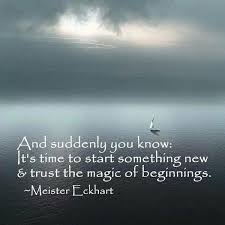